Fichas de trabajo en la investigación bibliográfica
Dra. Ana M. Casnati
FICHA DE TRABAJO
Es una herramienta que sirve para realizar una tarea, actividad complementar un estado del arte. 
Permite organizar cierta información. 
La ficha de trabajo ahorra tiempo por que no es necesario se recurra a la fuente original cada vez que se requiera debido a que los datos más relevantes se encuentran en esta.
FICHAS DE TRABAJO
Originalmente las fichas de trabajo se elaboraban en cartón en un tamaño de aproximadamente 12,5 cm x 19 cm. 
Actualmente las fichas se encuentran mayormente en formato digital. 
No obstante no se descarta la utilización de fichas de trabajo en papel.
PROGRAMAS COMO EL MENDELEY PERMITEN GUARDAR LA PUBLICACIONES Y LAS FICHAS DE TRABAJO
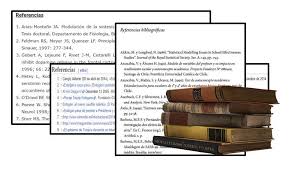 FORMATO
La ficha de trabajo debe contener la siguiente información:
Nombre del autor, Año de publicación, Editorial
El título del libro o publicación y el tema a abordar
Número de página, sección, capítulo (para poder ubicar al lector sobre la fuente original en caso de necesitar acudir a ella)
Tema
Resumen
ESTRUCTURA
Si bien una ficha de trabajo puede o no ser estricta en cuanto a su estructura interna, generalmente se ubica cada contenido en un lugar específico.
Autor, año de publicación, página: Se colocan arriba de la ficha del lado izquierdo. Se considera que estos son los datos más relevantes puesto que ayudan a ubicar espacialmente al lector a fin de que éste pueda acudir a la fuente original en caso de ser necesario.
Título del libro: Se ubica arriba a la derecha. También se puede colocar algún subtítulo.
Tema y resumen: En el centro de la ficha se coloca el tema a desarrollar. Este tema puede o no redactarse de forma literal tal y como figura en el relato o libro original. 
En caso de encontrarse el texto de forma literal, éste debe expresarse entre comillas. En caso que sólo se trate de un resumen no debe llevar comillas.
CLASIFICACIÓN
Fichas textuales.  utilizando las correspondientes comillas se cita al autor del texto y transcribe de forma literal algún párrafo que es de importancia.
Ficha de paráfrasis. Es un tipo de ficha muy utilizada en ámbitos académicos . Quien redacta la ficha utiliza su propio vocabulario para referirse a una idea que generalmente le pertenece al autor.
Ficha de resumen. Se resumen aspectos relevantes con palabras que son propias del creador de la ficha y no del autor del texto original.
Ficha de síntesis. Se realiza una síntesis con ideas principales que contribuyen al trabajo de autor de la ficha.
Ficha mixta. Se pueden combinar 2 o más fichas. Por ejemplo se combina la ficha textual con ficha de resumen. Así el lector tiene una información literal del texto y, por otra parte tiene la opinión del creador de la ficha. Sirve para los objetivos del autor de la ficha.
EJEMPLO DE FICHA DE RESUMEN
Autor: Walter Benjamin
Título: “La obra de arte en la época de su reproductibilidad técnica”
Publicado en: 1936
Temas: arte, política, marxismo, industrialización.
Conceptos clave:
Aura: experiencia irrepetible ante la obra de arte. Esta originalidad es destruida por la reproducción técnica de las obras. La reproducción desvincula la obra de su lugar en la tradición.
Politización del arte: a partir de la pérdida del aura, cambia la función misma del arte. Su fundamentación deja de ser ritual para volverse política.
Esteticismo de la vida política: respuesta del fascismo a la pérdida de aura: se inicia el culto al caudillo.
Notas: Benjamin pertenece a la escuela de Frankfurt: corriente de pensamiento neomarxista.
Este ensayo es publicado cuando Hitler ya es Canciller Alemán